Профессиональная реабилитация психически больных: модель многоэтапного процесса
￼
￼
Шмилович А.Л.
Заведующий дневным стационаром психиатрической клинической больницы №1 им Н.А.Алексеева ДЗМ
Президент Межрегиональной общественной организации «Клуб психиатров (Психиатрия: нить Ариадны)»
Кандидат медицинских наук
(Москва)
О приоритетах
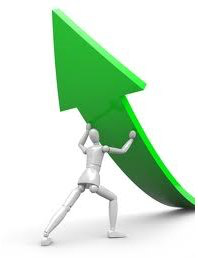 ТРУДОУСТРОЙСТВО
ПСИХИАТРИЯ
Более 1,2 млн. ЧЕЛОВЕК
ИНВАЛИДОВ ВСЛЕДСТВИЕ 
ПСИХИЧЕСКИХ ЗАБОЛЕВАНИЙ В РФ
Около 60000 ЧЕЛОВЕК
ИНВАЛИДОВ ВСЛЕДСТВИЕ 
ПСИХИЧЕСКИХ ЗАБОЛЕВАНИЙ В МОСКВЕ
94,2%
ИЗ НИХ:
I, II ГРУППА
В ВОЗРАСТЕ ДО 29 ЛЕТ
В ВОЗРАСТЕ ДО 40 ЛЕТ
25%
70%
Работодатель
Программа «временная занятость»
ПРОИЗВОДСТВЕННЫЙ УЧАСТОК 
интеграционного предприятия
15-20% МЕСТ
МЕДИКО-РЕАБИЛИТАЦИОННОЕ ОТДЕЛЕНИЕ
80-85% МЕСТ
Психиатрическая больница №1 им. Н.А. Алексеева ДЗМ
70-е годы
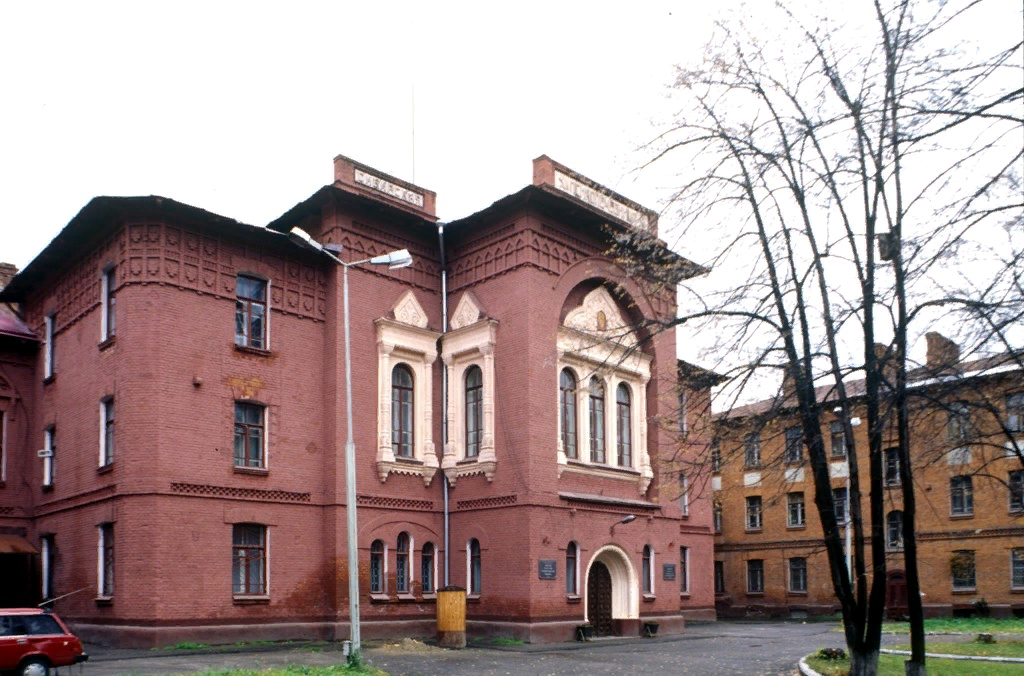 Томская республиканская 
психиатрическая 
клиническая больница
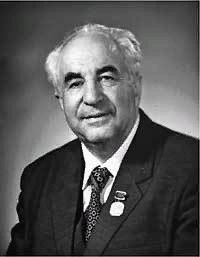 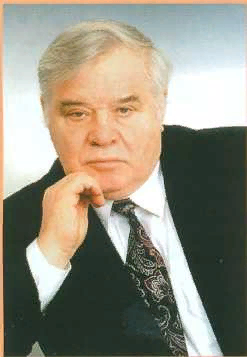 Государственный подшипниковый 
	завод №5
Манометровый завод
Приборный завод
Обувная фабрика
Завод резиновой обуви
Спичечная фабрика
Кондитерская фабрика
Хлебозавод
Шпалопропиточный завод
Махорочная фабрика
4 сельскохозяйственных 
предприятия агропромышленного комплекса
Школа передового опыта 
в области реабилитации 
психически больных
80-90-е годы
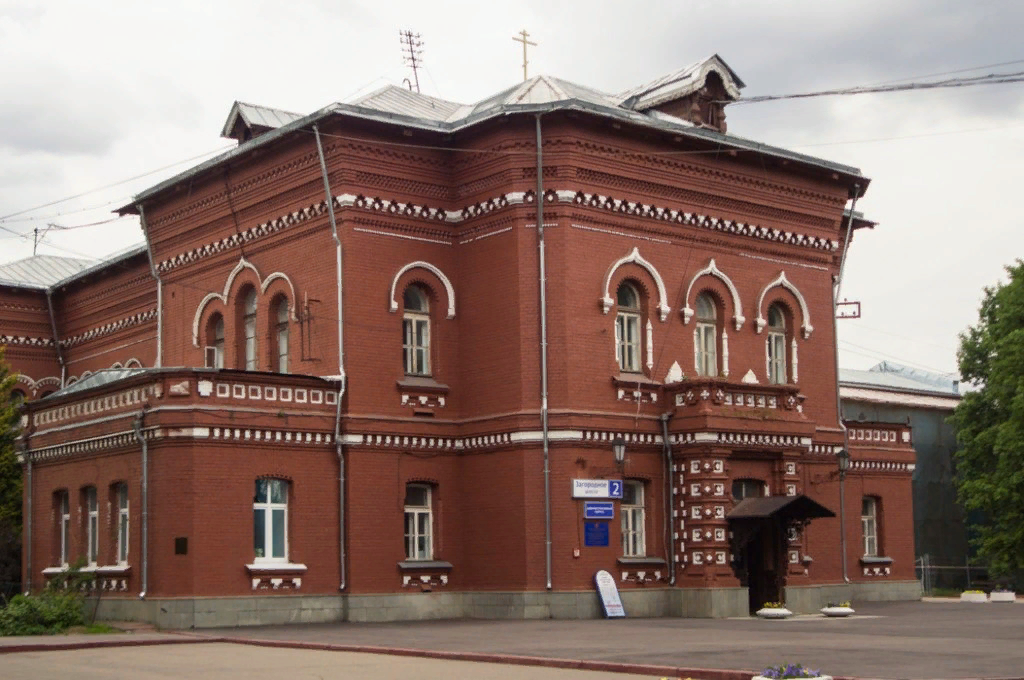 Московская психиатрическая клиническая больница №1 им. Н.А. Алексеева
Завод электроизмерительных приборов
Инструментальный завод
Завод «Геофизприбор»
Завод Стеклоагрегат
Фабрика художественных изделий
Карандашная фабрика
ПНД №10
Московский электроламповый завод – спеццех на 200 мест
80-90-е годы
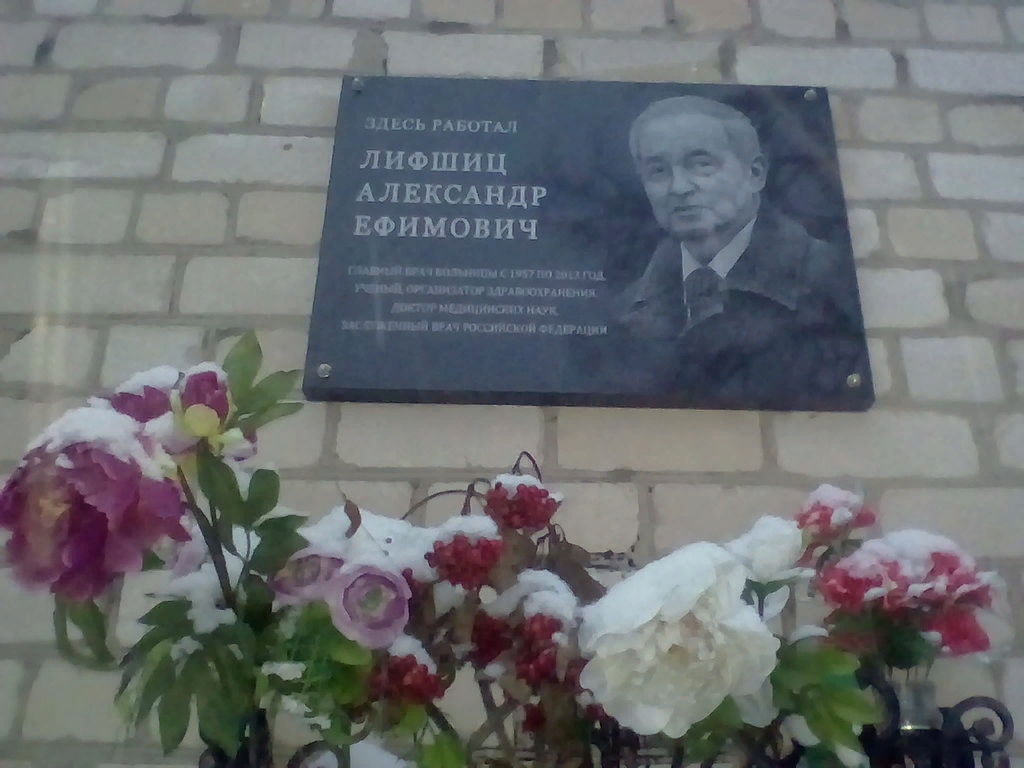 Калужская областная психиатрическая больница
Калужский турбинный завод
Лечебно-трудовые мастерские на 200 мест
Спеццех на 200 мест
Общежитие при больнице на 100 мест
2011-2016 годы
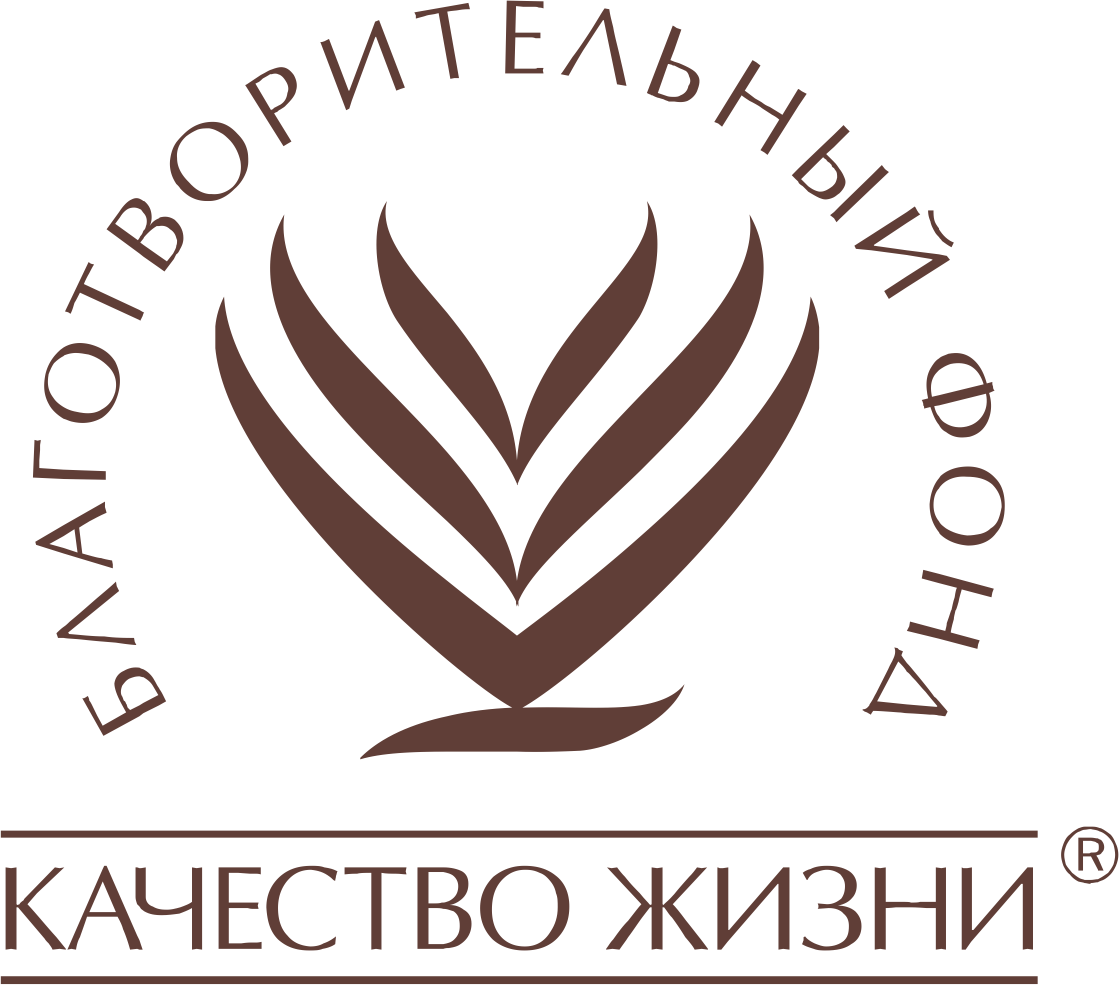 Начальный этап – медико-реабилитационное отделение больницы им. Н.А. Алексеева
Интеграционное предприятие на 88 мест в современной типографии
Открытый рынок труда – несколько типографий города
Более 200 инвалидов
Из них:
Трудоустроены 57, в том числе
7 – в условиях открытого рынка труда в типографиях города
Возможности сегодняшнего дня
Эффективность модели:
Трудовая терапия, профессиональное обучение, стажировка и рациональное трудоустройство инвалидов организовано в рамках реальных для них условий на разных этапах с учетом клинико-социальных показаний и их профессионального потенциала
На каждом из этапов была создана потенциальная возможность для инвалидов в повышении своего профессионального и социального уровня
Подобные профессиональные цепочки с преемственно связанными этапами могут создаваться в различных профильных областях
Трудоустройство
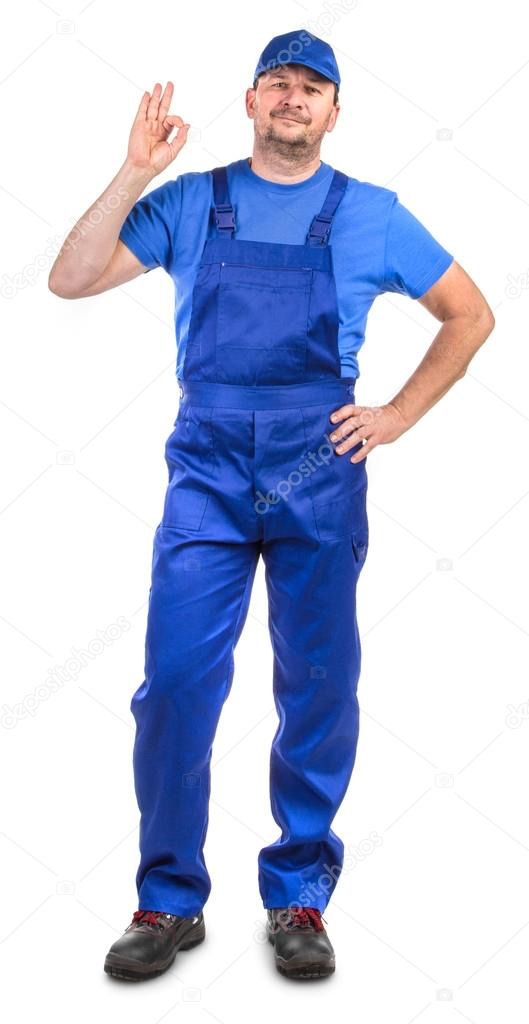 Государ-ственная под-держка
Работодатель
Психиатр
Инвалидность
ИТОГ
Отечественный практический опыт показывает, что психиатрическая служба и общество в целом обладают значительным ресурсом возвращения инвалидов вследствие психических заболеваний к активной жизни в семье, профессиональной и общественной сферах
ЛЮБАЯ РЕАБИЛИТАЦИЯ ПСИХИЧЕСКИ БОЛЬНЫХ ТЕРЯЕТ СМЫСЛ, ЕСЛИ ПАЦИЕНТ НЕ ИМЕЕТ ПЕРСПЕКТИВЫ РАЦИОНАЛЬНОГО ТРУДОУСТРОЙСТВАД.Е. Мелехов
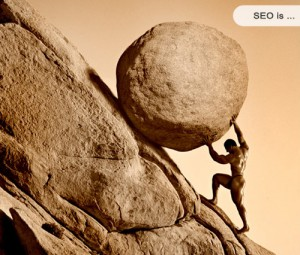 Благодарю за внимание
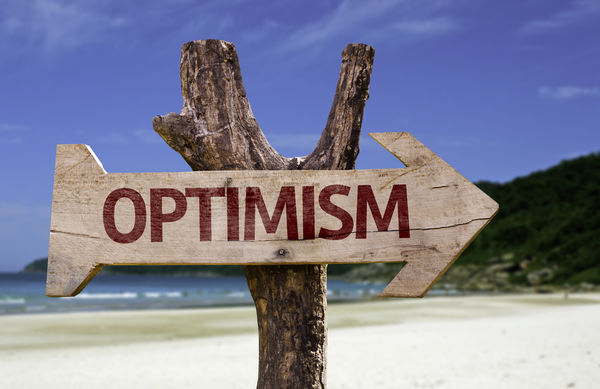 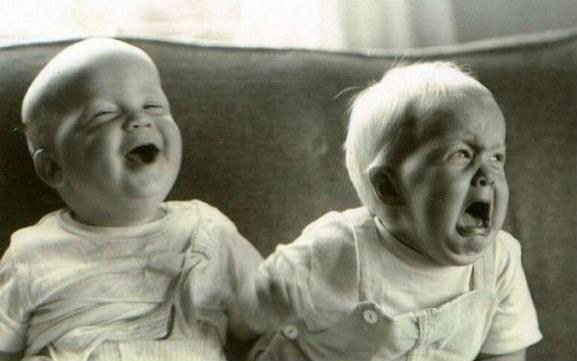 Предлагается предусмотреть
Различную глубину господдержки по периодам: начальный (период становления - до трех лет с начала договорных отношений), постоянный (на все время договорных отношений между работодателем и лечебным учреждением)

Безвозмездное пользование помещениями и бесплатные коммунальные услуги для работодателя, обеспечивающего производственный процесс на площадях психиатрических учреждений

Полные «налоговые каникулы» для работодателей в части рассматриваемой предпринимательской деятельности на период становления (до трех лет)

Налоговые льготы (понижение налоговых ставок) для компенсации работодателям более низкой производительности труда инвалидов и выхода на среднеотраслевую рентабельность (на остальной договорной период)

Компенсацию за счет средств федерального бюджета недополученных доходов работодателей, обеспечивающих трудоустройство людей с особенностями психического развития, а также других лиц с ограниченными возможностями здоровья, в порядке, определяемом Правительством РФ
Предлагается предусмотреть
Выделение дополнительных средств Министерству труда и социального развития РФ для осуществления поддержки предприятий и организаций, обеспечивающих трудоустройство людей с особенностями психического развития, а также других лиц с ограниченными возможностями здоровья, в порядке, определяемом Правительством РФ

Стимулирование заказчиков посредством понижения налоговой ставки налога на прибыль к размещению заказов в организациях, участвующих в социальной адаптации инвалидов вследствие психических расстройств и других лиц с ограниченными возможностями здоровья, в целях обеспечения производственной загрузки

Обеспечение преференций при участии в конкурсах на получение госзаказов предприятиям и организациям, на которых трудоустроены люди с особенностями психического развития, а также других лиц с ограниченными возможностями здоровья, в порядке, определяемом Правительством РФ

Обеспечение государственного заказа на работы и услуги, выполняемые инвалидами

Обеспечение преференций в рамках государственных конкурсов на выполнение услуг и работ для работодателей, обеспечивающих трудоустройство инвалидов на своих предприятиях.